Александр Сергеевич Пушкин(6 июня 1799 – 10 февраля 1837)
Есть только одно средство
 стать культурным человеком – чтение.
 А.Моруа
Автор
Абалакова Е.В.
Ари́на Родио́новна Я́ковлева
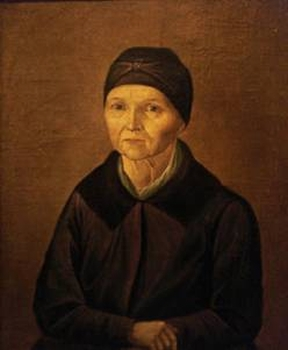 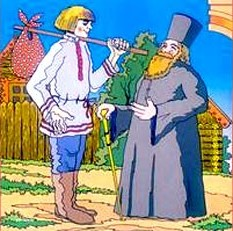 4
3
2
1
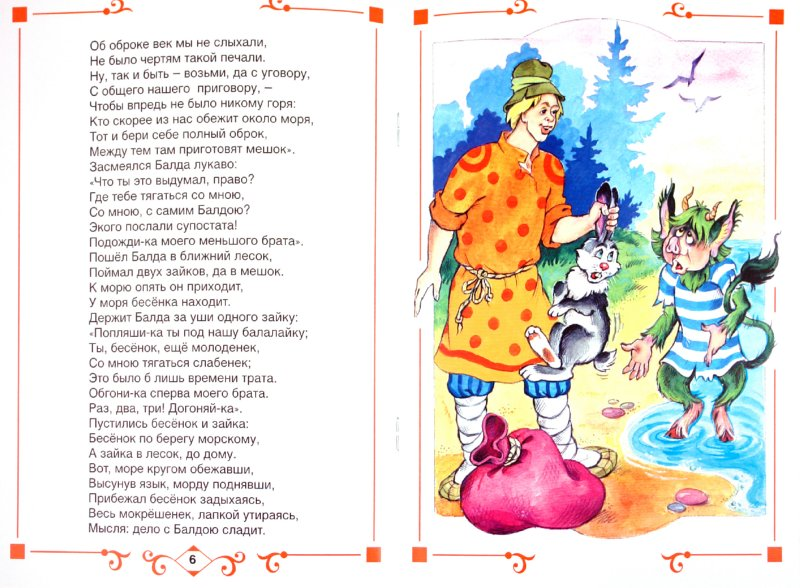 Сказка о попе и о работнике его Балде
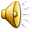 Сайт  http://alterprogs.ru/programma-dlya-sozdaniya-pazlov.html
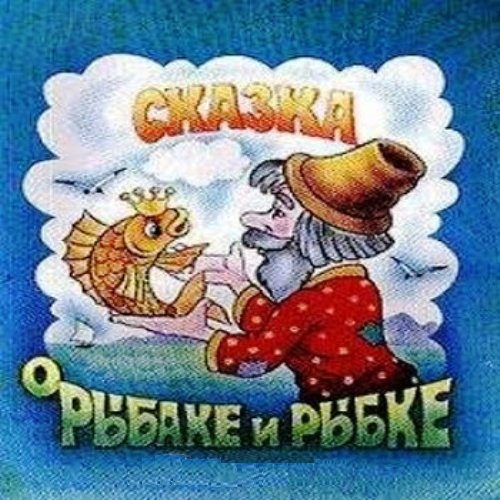 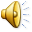 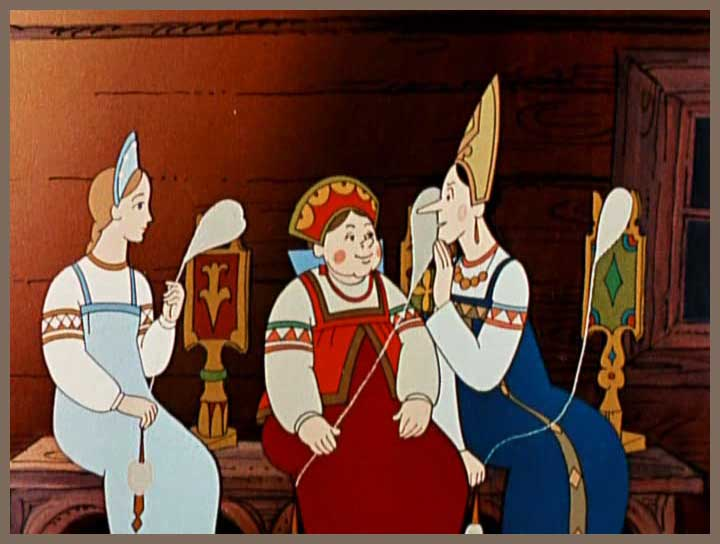 Сказка о царе Салтане
Выбери правильный ответ
«Кабы я была царицей, - Третья молвила сестрица,- Я б для батюшки - царя…»а) «…наткала бы полотна»,б) «…приготовила бы пир»,в) «…родила богатыря».
«Здравствуй, красная девица, -
Говорит он, - будь царица
И роди богатыря….

а) «…мне к исходу сентября»,
б) «…мне к седьмому ноября»,
в) «…мне к восьмому марта».
«…Тот уж когти распустил,Клюв кровавый навострил…Но как раз стрела запела – а) «…в шею коршуна задела»,б) «…в брюхо коршуна задела»,в) «…в лапу  коршуна задела».
«…Ты, царевич, мой спаситель,
Мой могучий избавитель,
Не тужи, что за меня
Есть не будешь ты…»

а) «…два дня»,
б) «…три дня»,  
в) «…неделю».
«…И среди своей столицы, С разрешения царицы,В тот же день стал княжить онИ нарёкся:а) «…князь Додон»,б) «…князь Гвидон»,в) «…князь Пардон».
«…И за ними во дворец
Полетел наш удалец.
Видит: весь сияя в злате,
Царь Салтан сидит…»

а) «…в палате»,
б) «…в халате»,
в) «…в кровати».
Кроссворд
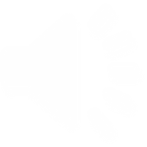 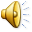 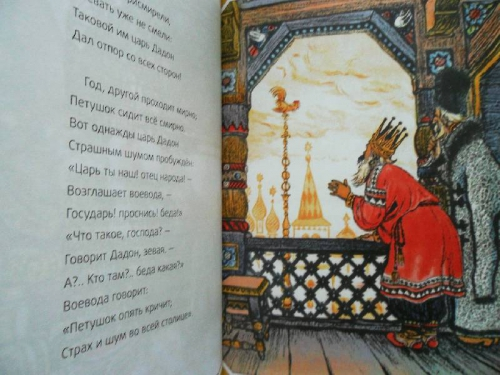 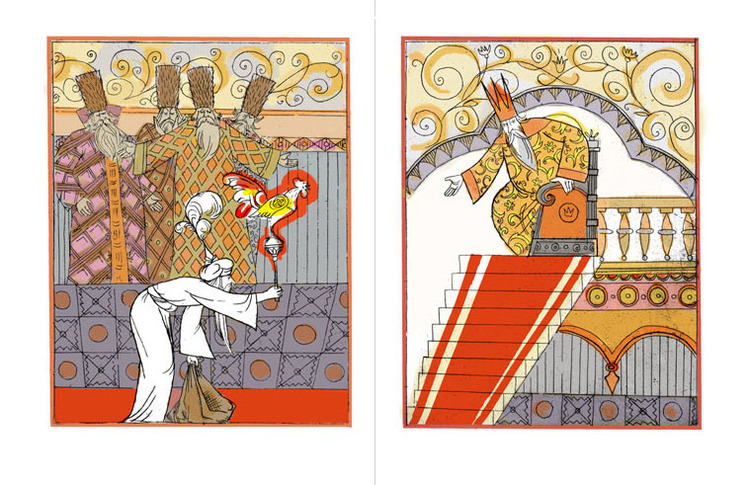 Сказка о золотом петушке
Спасибо !!!
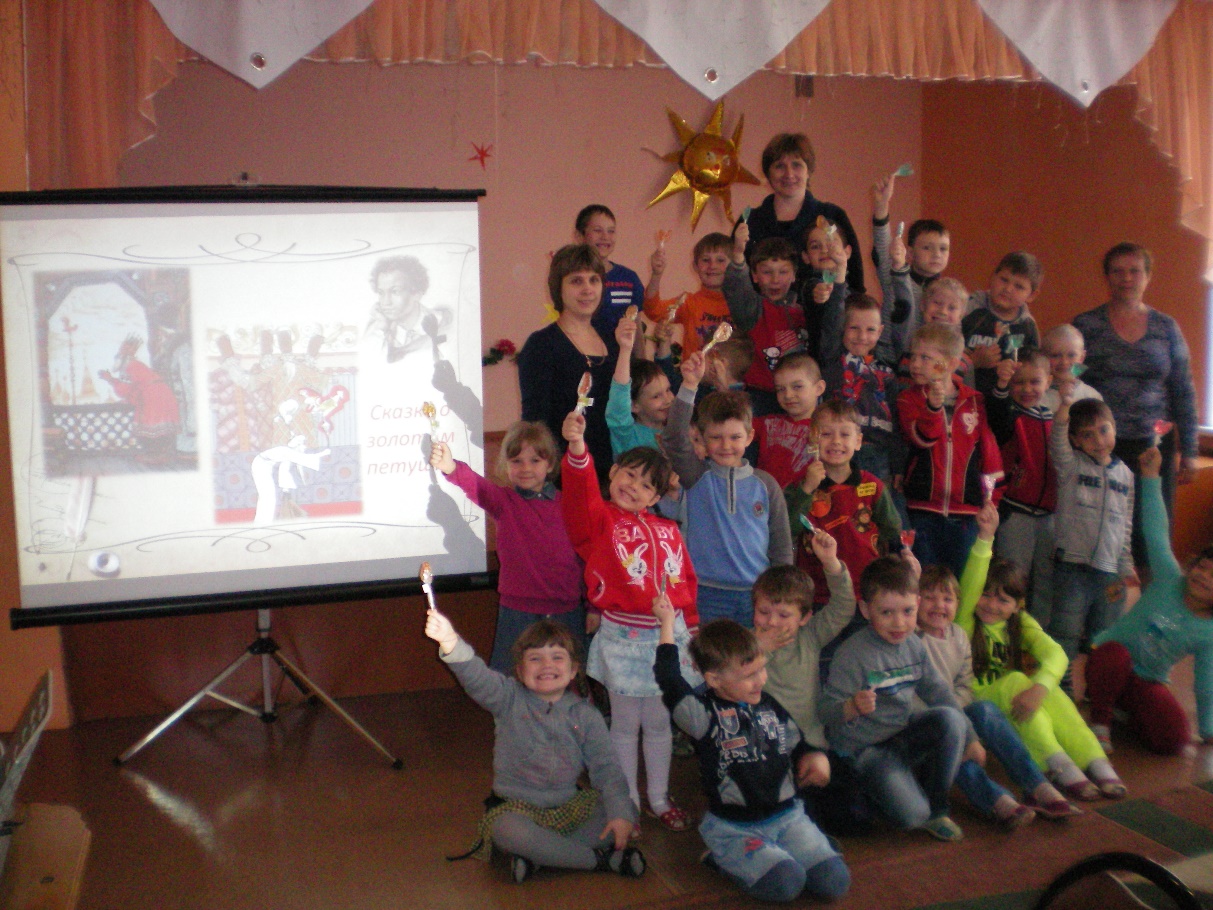 Источники:
Шаблон фона для презентации - Pedsovet.su.
иллюстрации к сказкам Пушкина-  mamaschool.ru; allrussian.info;         iloasas.tumblr.com;  blogs.informpskov.ru; elde57.ucoz.ru;     http://sveta-makrushina.narod.ru/book_2.htm; http://jili-bili.ru/img.php?p=48327&g=4; http://kredit-for-you.ru/?ru=rs&re
  «Читаем классику» // «Весёлые   картинки»  №7   2009г.– Москва.
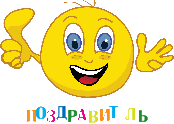 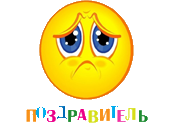